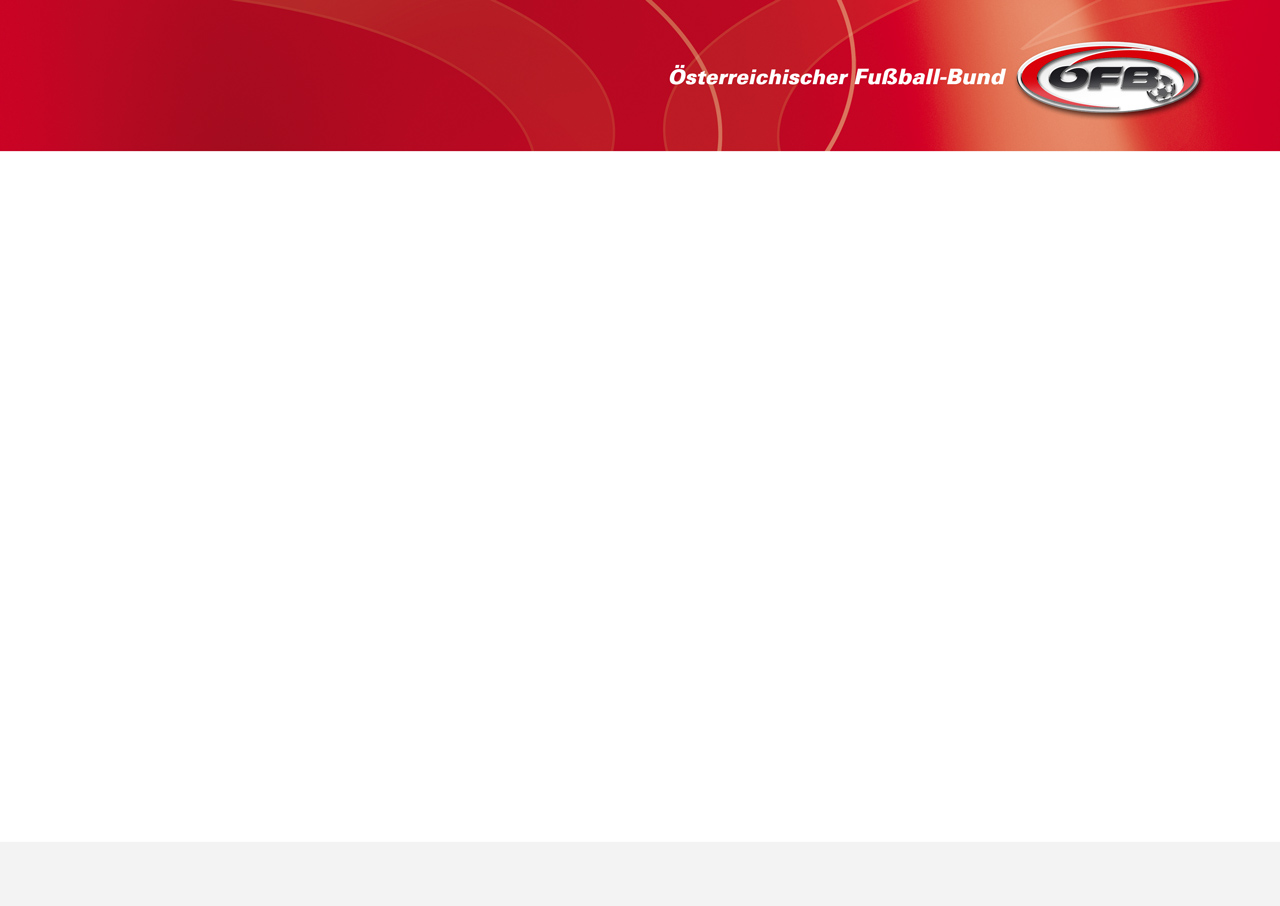 Schülerliga Instruktorenschulung 24.-27.8.2021, Mariazell
Dienstag, 24.8.2021
 
Bis 17.00:
Anreise
Treffpunkt  Hotel
 
 
18.00
Eröffnung/Grußworte
Abendessen
Freitag, 27.8.2021
 
08.45 – 11.00:
Patrik Barbic
Theorie und Praxis
 
Schlussworte
Mittwoch, 25.8.2021
 
08.45 – 10.00:
Stadler Hermann
Theorie: Spiel im letzten Drittel
 
Pause
 
10.30 – 12.00:
Hermann Stadler
Praxis: Spiel im letzten Drittel

Pause
 

14.00 – 17.00:
Didi Pegam
Theorie u. Praxis: Vorstellung AKA Stmk-Sturm Graz
Donnerstag, 26.8.2021
 
08.45 – 10.15:
Alfred Niefergall
Theorie: Schülerligatrainer: Fluch oder Segen?!
 
Pause
 
10.30 – 12.30:
Stefan Gogg
Theorie u. Praxis: Weiterentwicklung der Wettbewerbsformen im Kinder und Jugendfußball

Pause
 
 13.30 – 15.00:
Gerhard Gerstenmayer  
Theorie: Rund um das Regelwerk

 15.30 – 17.00:
Dr. Stefan Oesen
Analyse der Euro 2020

Ab 18.00 Uhr
Match / Grillabend
Instruktoren gegen eine Auswahl
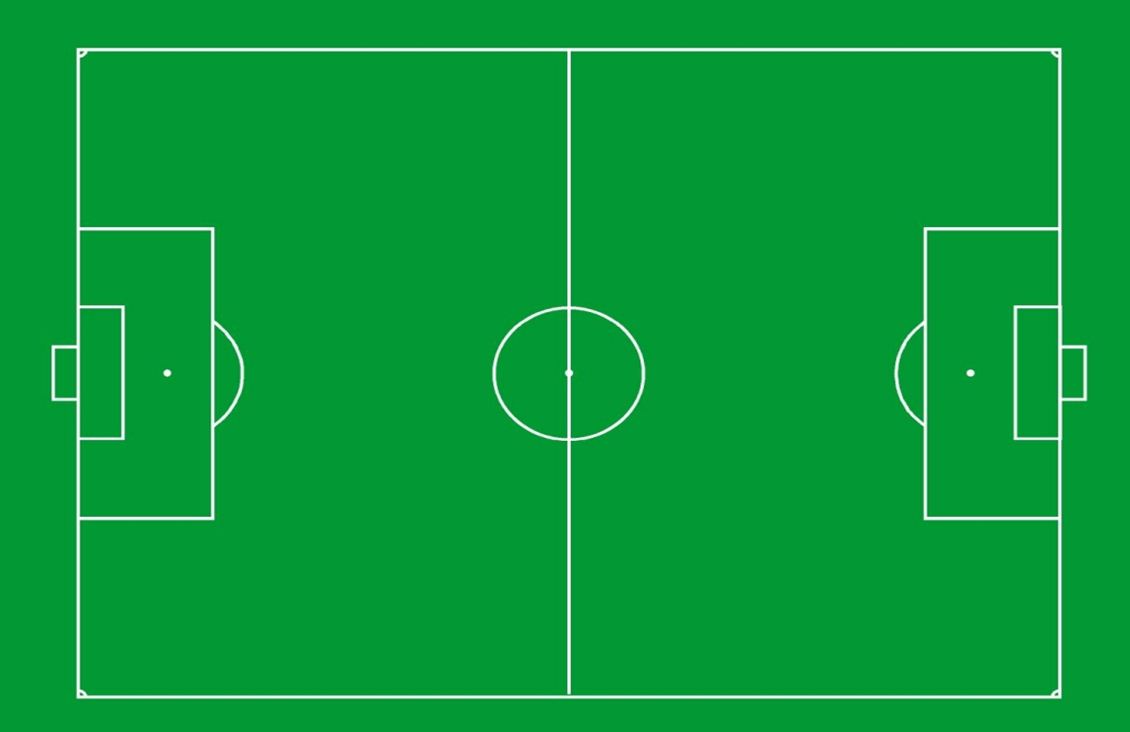 Schülerliga Instruktorenschulung 2021